ЦВЕТОК ЗДОРОВЬЯ
Ты лети, наш лепесток,
Через запад на восток,
Через север, через юг,
Возвращайся, сделав круг.
К стебельку тебя мы крепим,
Ты расти и расцветай,
Нам здоровья прибавляй!
ДОКТОР ВИТАМИН
ДОКТОР ГИГИЕНА
Мошковская Э. Э. - "Уши"
- Доктор, доктор,
 Как нам быть:
 Уши мыть
 или не мыть?
 Если мыть,
 То как нам быть:
 Часто мыть
 Или пореже?..
 Отвечает доктор:
 - ЕЖЕ... -
 Отвечает доктор гневно:
 - ЕЖЕ –
 ЕЖЕ -
 ЕЖЕДНЕВНО!
ДОКТОР ФИЗКУЛЬТУРА
Со здоровьем дружен спорт.
 Стадион, бассейны, корт,
 Зал, каток - везде вам рады.
 За старание в награду
 Будут кубки и рекорды,
 Станут мышцы ваши тверды. 
 Только помните: спортсмены
 Каждый день свой непременно
 начинают с физзарядки.
 Не играйте с дремой в прятки,
 Быстро сбросьте одеяло,
 Встали - сна как не бывало!
ДОКТОР ЧИСТАЯ ВОДА
Мойте руки перед едой!
 Вздыхает мартышка: «Какая судьба!
 Я, кажется, стала глазами слаба.
 Беру я из хлебницы белый батон,
 И сразу же чёрным становится он!»
ДОКТОР ДОБРОТА
Добрым быть совсем не просто,
Не зависит доброта от роста.
Не зависит доброта от цвета,
Доброта не пряник, не конфета.
Если доброта, как солнце, светит,
Радуются взрослые и дети.
ДОКТОР ЗДОРОВАЯ ПИЩА
Игра «Да и Нет»
Мы ведем наш разговор 
О полезной пище. 
И напомним вам совет, 
Он не будет лишним – 
Прежде чем за стол вам сесть, 
Призадумайся, что съесть!
Каша – вкусная еда
Это нам полезно? (Да)
Лук зеленый иногда
Нам полезен дети? (Да)
В луже грязная вода
Нам полезна иногда? (Нет)
Щи – отличная еда
Это нам полезно? (Да)
Мухоморный суп всегда –
Это нам полезно? (Нет)
Фрукты – просто красота!
Это нам полезно? (Да)
Грязных ягод иногда
Съесть полезно, детки? (Нет)
Овощей растет гряда.
   Овощи полезны? (Да)
Сок, компотик иногда
Нам полезны, дети? (Да)
Съесть мешок большой конфет
Это вредно, дети? (Да)
Лишь полезная еда
На столе у нас всегда!
А раз полезная еда –
Будем мы здоровы? (Да)
ДОКТОР ЗАКАЛКА
Малыш ты хочешь быть здоров,
 Не пить плохих таблеток,
 Забыть уколы докторов,
 И капли из пипеток.
 Чтобы носом не сопеть,
 И не кашлять сильно,
 Обливайся каждый день,
 Лей весьма обильно.
 Чтоб в учебе преуспеть,
 И была смекалка,
 Всем ребятушкам нужна
 Водная закалка.
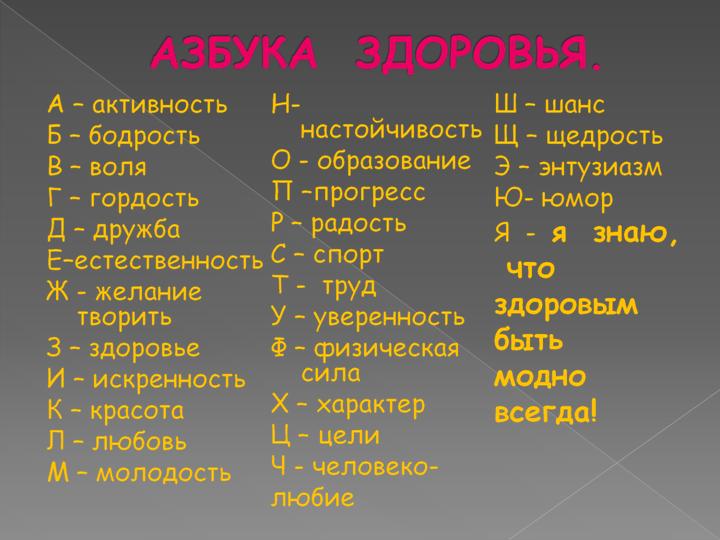